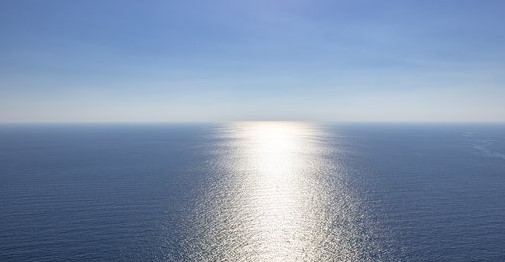 Az új életminőség intézményes háttérének kialakítása
Varga Csaba
Stratégiakutató Intézet
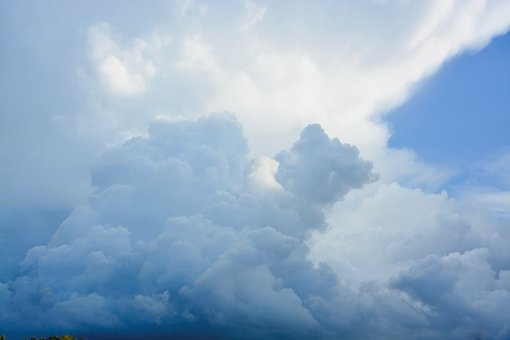 A STRATÉGIAI CÉL
Mi lehet a központi stratégiai cél? Mi lehet egy megyében, méghozzá Bács-Kiskun megyében a legfontosabb feladat? 
Az életminőség fejlesztés, avagy az egyre növekvő boldogság elérése. 
Ma a kollektív élettapasztalat ennek éppen az ellentéte. Ezért indokolt boldogtalan emberek, a boldogtalan családok, a boldogtalan közösségek életminőségének a valódi javítása. 
Ez egy új típusú terület-, társadalom- és családfejlesztés?   
A következő önkormányzati ciklusban ez lenne a csoda?
A csoda végtelenül egyszerű és természetes. Szinte nem is érthető, hogy miért tartjuk csodának. A csoda megjelenésének két típusa van. Egy gyorsan növekvő társadalmi kör újra és újra kijelenti magának és környezetének, hogy boldog akar lenni. Egy másik nehezen behatárolható csoport „csak” azt feszegeti, hogy miért nem lehet boldog.
Feltételezhetnénk, hogy a csodás folyamatok mindig is ilyenek lehetnének. Ám a többség nagyon markánsan azt mondja ki, hogy elege van olyan világból, amelyben nem lehet boldog. Már ez a megnyilatkozás is meglepő! Mi történik napjainkban, hogy az embereknek most (vagy újra) hiányzik a boldogság? Nagy korszakforduló készülődik?
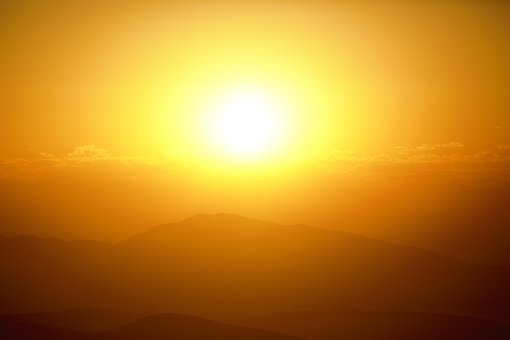 Csakhogy az elmúlt évtizedben a fogyasztói társadalomba szorított közpolgár már végletekig megtapasztalja, hogy a pénzkapitalizmus életmintái, életformái élhetetlenek. Tudatosul a közös boldogtalanság gyorsuló tempóban. Ebbe belejátszik az is, hogy a szeretethiányok évszázadok óta halmozódnak az országok, vagy a városok kollektív tudatalattijában.  




Ma a földbolygón általános kórkép a boldogtalanság és annak különböző változatai. Ezért egyáltalán nem meglepő, hogy a pénzkapitalizmus hirdetőitől a világtársadalom egyre inkább megvonja a bizalmat. Magyarország és kormánya nem ok nélküli keresi most a kiutat a jelenlegi világrend látható-láthatatlan csapdáiból.

Az egyszerű ember pedig a mindennapi életküzdelemben felismeri, hogy amit a világrend hívei még mindig igazságként hirdetnek, az zömében nem úgy van, vagy az ellenkezője igaz. Ma a bolygónkon átfogóan se piacgazdaság, se jóléti társadalom, se közösségi élet sincs. Még ennél is kevésbé van boldog ember vagy boldog család.
Teljesen meghökkentő, hogy a szerelem, szeretet, barátság, együttérzés, vagy többek között a családi és a közösségi tudatminőség, életminőség hiányzik.
A JELEN ÁTVILÁGÍTÁSA
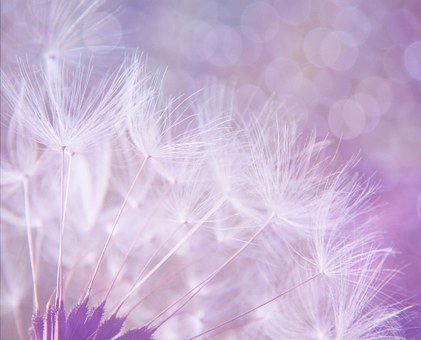 A SZÉTSZAKÍTOTTSÁG, A SZÉTESETTSÉG
Ennek az előterjesztésnek nincs lehetősége arra, hogy részletesen feltárja a társadalom összetett mibenlétét, holott csak a valóságos mibenlét alapján érthető és tárgyalható a szétszakitottság, a szétesettség. A krízis nem csupán azért látványos, mert a kivándorlás változatlanul folytatódik, amelynek oka nem pusztán a nagyobb jövedelem elérése. 

A nemzeti társadalom, a helyi (települési és térségi) társadalmak, továbbá a családok párhuzamosan hullanak szét, izolálódnak, vergődnek, s ezek a jelenségek egyrészt a kisközösségek nagyobb részének meggyengüléséből, másrészt a családok belső szétesettségből, harmadrészt a közösségi-családi kohéziók gyakori megszűnéséből, negyedrészt az általános értékvesztésből, s többek között az emberek belső lelki-tudati állapotának meghökkentő romlásából fakadnak.
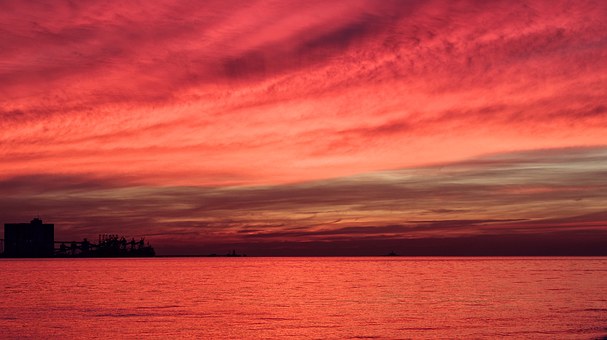 HÁROM KARDINÁLIS KÉRDÉSKÖR
Ebben a rövid bevezetésben tehát csak néhány általános és néhány konkrét tézist szeretnénk megfogalmazni az életminőség növelő tervhez:
Három évtizedes tapasztalatunk, hogy egy város- vagy megyestratégiának ma már csak akkor van igazán értelme, ha az életminőség új felfogását és képviseletét vállalja, s ennek ismeretében életminőség fejlesztéseket tervez. Ez természetesen nem zárja ki, hogy ennek keretében újra gondolhatók legyenek a régi paradigmák szerinti bejáratott fejlesztési lépések.

Ha a boldogságteremtés a vezető jövőidea, akkor három kardinális kérdéskör van: a) Hogyan segíthetjük, hogy az emberek belül boldoggá váljanak, miközben maguk is jobban képessé válnak belső boldogságuk teremtésére? b) Hogyan születik meg (részben a korábbi jó minták alapján) a személyes és a családi boldog élet, s ennek révén hogyan jön létre a boldog helyi társadalom? c) Az egyéni, közösségi és városi új életminőség széles körű teremtését a helyi intézmények, az egyházak, a civil csoportok, s többek között a gazdaság új minőségű törekvései mivel, hogyan segíthetik? (Mind a három kérdéskör részletesen tárgyaljuk a stratégiában.)
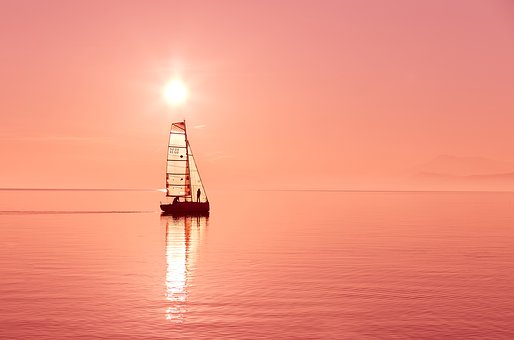 KONKRÉT TÉZISEK
Az általános felismerések után néhány konkrét, gyakorlati tézis.
Normális esetben eddig úgy készült város- vagy kistérségi stratégia, hogy a készítők jobbára okkal feltételezhették, hogy a jelen valóságától a jövő valósága lényegesen nem fog eltérni. Most viszont nyíltan kimondhatjuk, hogy a következő önkormányzati ciklus időszakában gyökeresen új valóság születik a földbolygón és ezért a Kárpát medencében is.
Három párhuzamos folyamat van. Ez a megyefejlesztési stratégia kénytelen-kelletén csak úgy íródhat meg, hogy a jelenlegi világrend tökéletes csődje még nem publikus, miközben az új valóságalternatíva a többségnek szinte teljesen ismeretlen, ám az emberek és kisebb-nagyobb közösségeik közül már sokan egy új életvilágot szeretnének. 
A stratégia előkészítése során rendezzünk workshopokat és készítsünk interjúkat a helyi polgárokkal. Az egyik konklúzió váratlan kettőséget tár fel majd: a helyi társadalmat sokan megosztottnak, feszültnek, boldogtalannak jellemezték, miközben a vártnál több olyan elhivatott polgárral ismerkedtünk meg, akik tudatosan elkötelezettek a változások mellett, s több olyan jó, biztató kezdeményezést találtunk, amelyek már mintegy előkészítik, megelőlegezik az új életminőség jövőképet.
A beszélgetések során szinte mindenki voksol majd a boldogságkereső program mellett, így most alapvetően az a kérdés már, hogy mi legyen ez az életminőség program, s hogyan lehet valóra váltani minimum tíz éves távlatban. Ennek elsőrendű feltétele, hogy a megye, a városok-falvak cselekvésre hivatott intézményei és a boldogságteremtésre egyre inkább elhivatott polgárok között íratlan szövetség legyen és maradjon. Minden település járás is úgy születhet folyamatosan újjá, ha a szövetség érdekében béke és bizalom van.
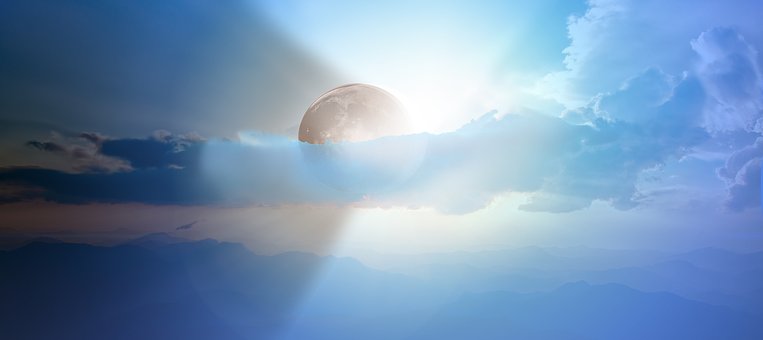 ÚJ KÖZÖSSÉGI INTÉZMÉNYEK
Ennek megfelelően a következők új intézményeket javasoljuk, méghozzá úgy, hogy az új házak egy résznél már működő mintákat is megadunk:
- A családok belső életének javítása, emelése érdekében jöjjenek létre településeként a helyi Család Házak.
- Az emberek egészségi állapotának javításért településekként Öngyógyítás Ház szülessen. 
- A társadalmi és közösségi szétesettség orvoslására legyen sokkal több Közösségi Ház. 
- A többszörös (nemcsak élelmiszer és energetikai) önellátás visszatanítására és/vagy létrehozására és szervezésére fontos új intézmény: Önellátás Ház.
- Az életminőség fejlesztésére részben alkalmasak az előbbi ház típusok is, de többek között új formák is legyenek: Szeretet Ház, Jövő Ház, Lélek Központ, Boldogság Ház, stb. 
- Az emberek lelki, tudati, szellemi gyógyítása érdekében az eddigi házak mellett Élet Ház, Tudat Központ, Aranykor Ház, Szeretetcsalád Műhely, stb.  
- Az új tudások és szemléletek megismerése érdekében: Helyi Felnőttképzési Akadémia, Civilegyetem, Népfőiskola, Tudás Ház, Értékrend Központ, stb. 
- A néphagyomány-népművészet visszatanítása érdekében legyen egyre több településen Néphagyomány-Népművészet Ház.  
- Integrált kistérségi programok, város és környéke együttműködések, stb. erősítése érdekében: Szeretetfalva faluközösség, Ökológiai falu, Boldogságváros program, stb.
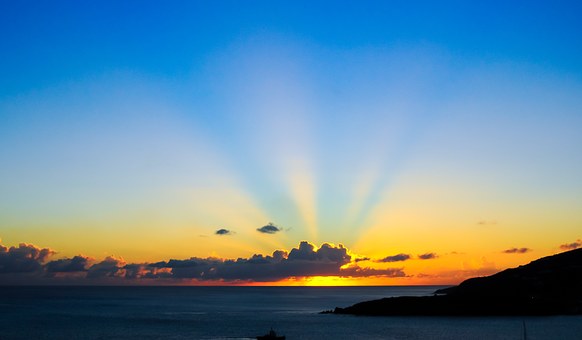 Az alföldi városok hagyományába egyébként is mélyen beleívódott, hogy erősek vagyunk, nem adjuk fel, összefogunk, avagy képesek vagyunk újra és újra talpon maradni. Ez a talpon maradás elkötelezettség most, a bolygó gyorsan születő Aranykorának támogatásával kézzel fogható esélyt ad arra, hogy végleg egyre inkább boldog világot teremtsünk.
Közben bátran lehet kételkedni, csak közben tegyünk meg minél többet saját boldogsás központú stratégiánk megszületéséért. A kételkedőknek csak annyit üzenünk, hogy már a most kezdődő önkormányzati ciklus közepén egyértelműen láthatják majd a végbement változásokat.
Egy bátor kijelentést teszünk: sok ma még el sem képzelhető változás fog szélsebesen megindulni.
     A konklúzió csak az lehet, hogy a sokkal jobb, vagy a minimum javuló külső feltételek és az egyre javuló belső feltételek és a gyorsan bővülő megyei szándékok megteremthetik a boldogságmegyét.
A SÖTÉTSÉG KORSZAKÁBÓL KIEMELKEDIK A VILÁGOSSÁG KORSZAK
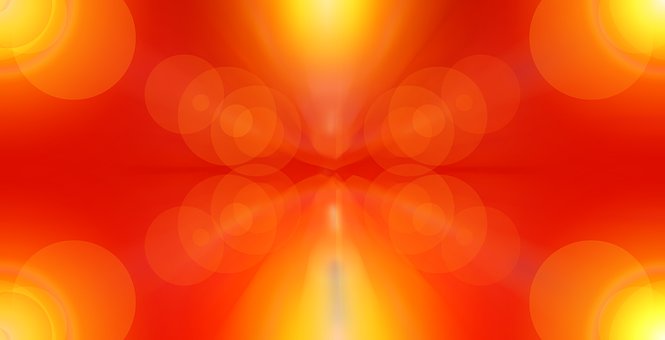 KÖSZÖNÖM AZ ÉRTŐFIGYELMÜKET!